Symmetries of Julia Sets
Dr. Bradley Forrest

Stockton University – Day of Scholarship
April 8, 2021
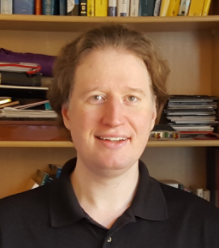 Joint work with Dr. James Belk of the University of St. Andrews
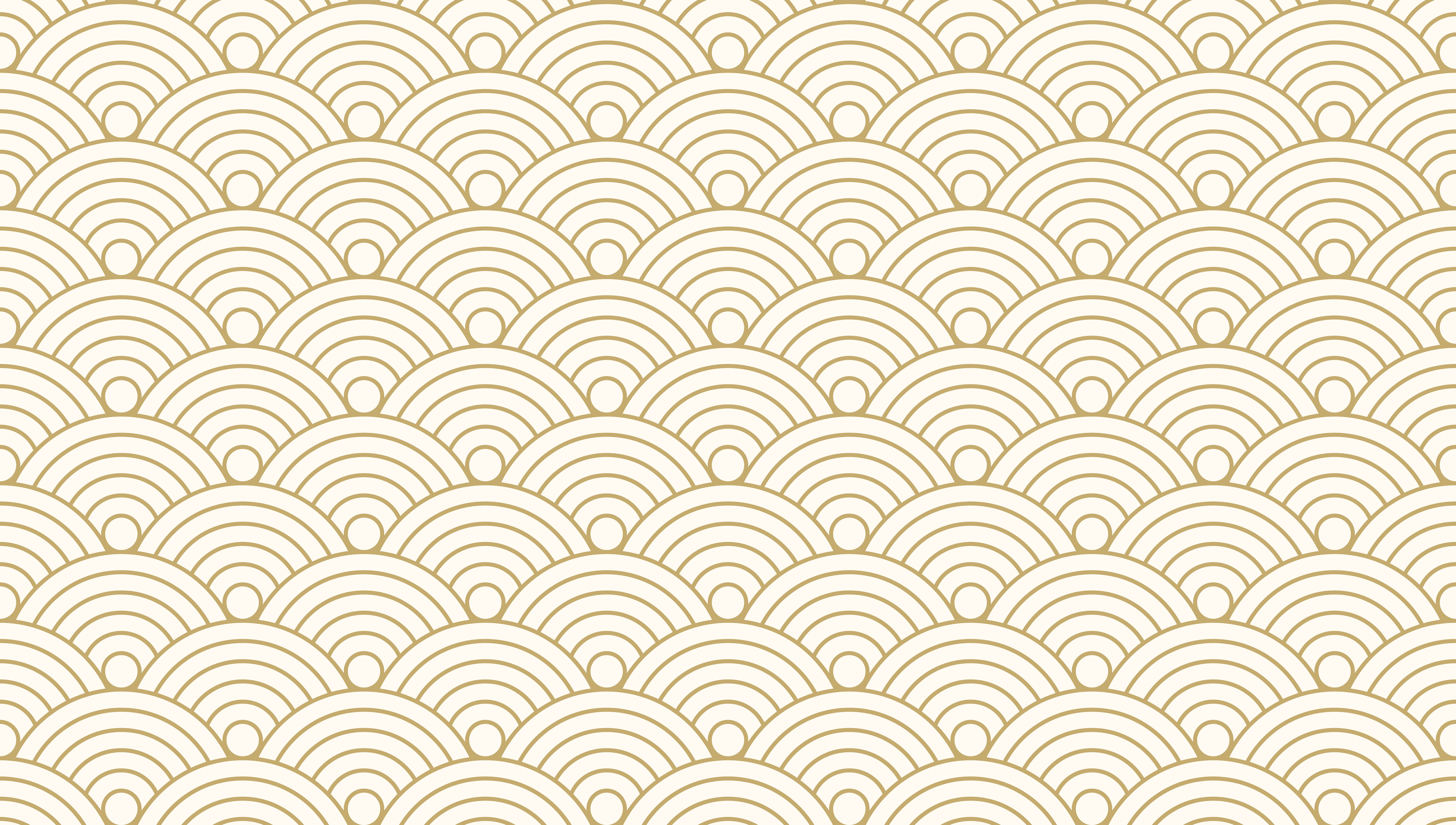 Transformation
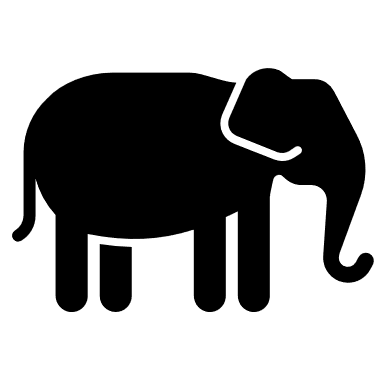 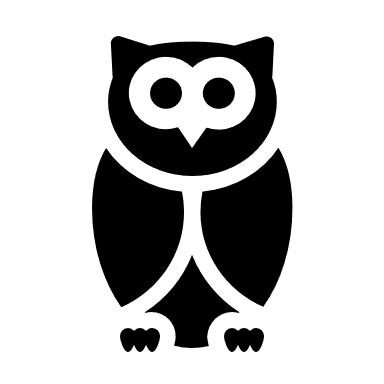 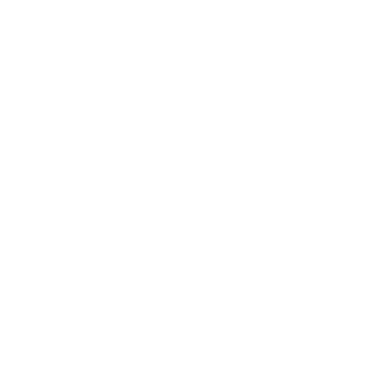 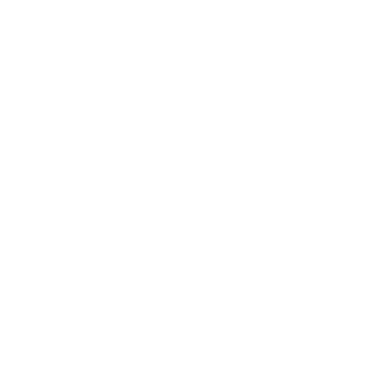 Transformation
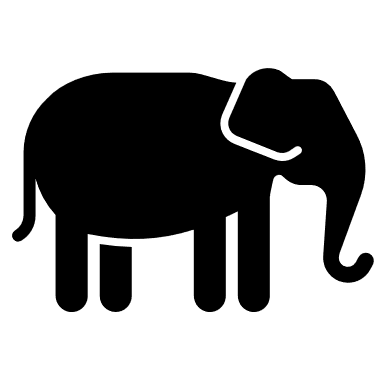 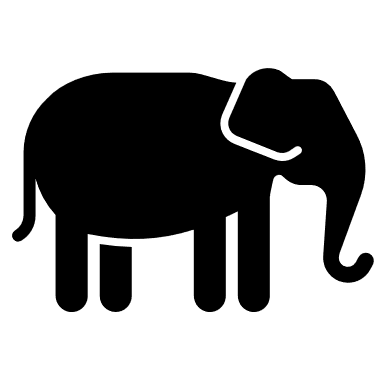 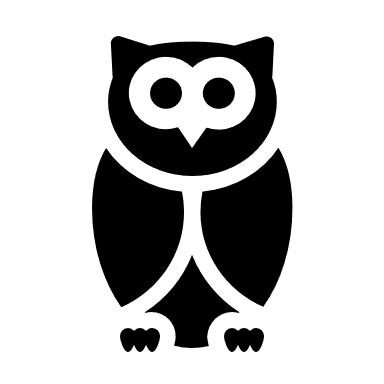 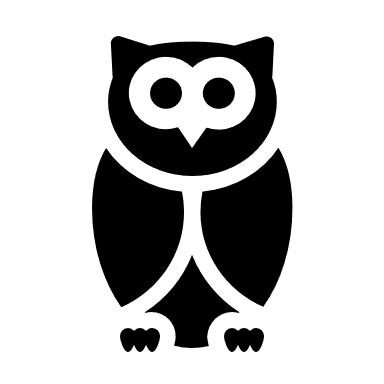 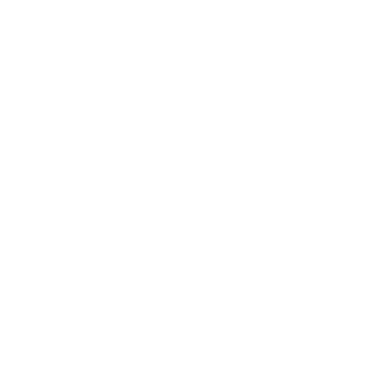 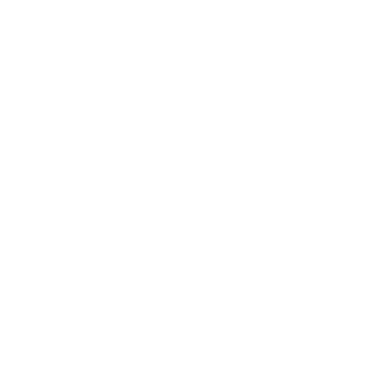 The distance between the owl and elephant is unchanged after translation
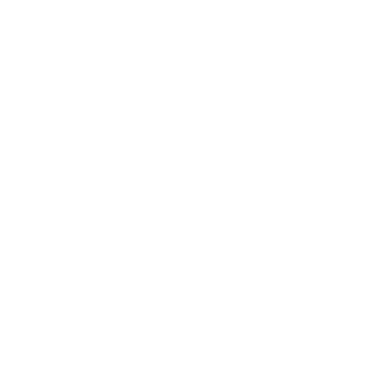 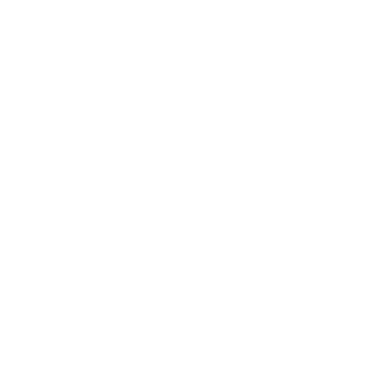 Transformation
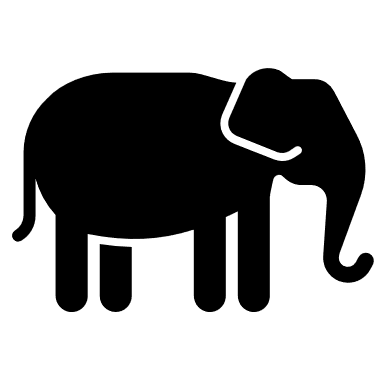 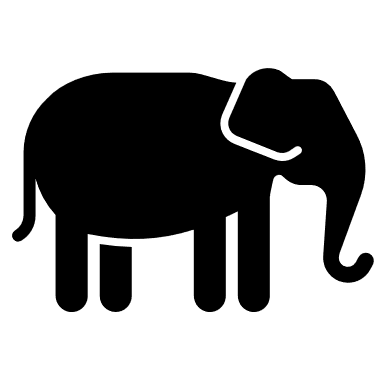 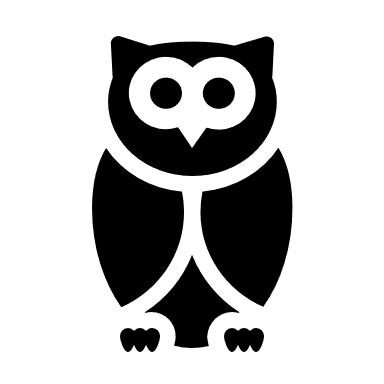 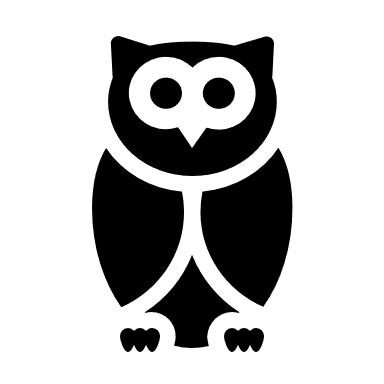 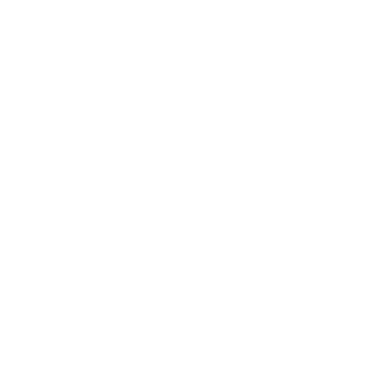 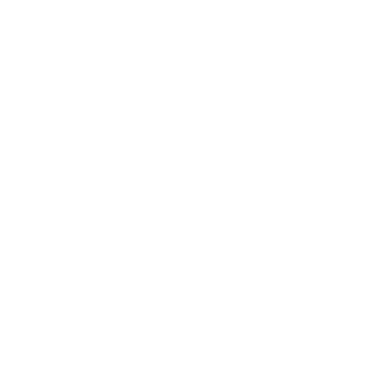 The distance between the owl and elephant is unchanged after rotation
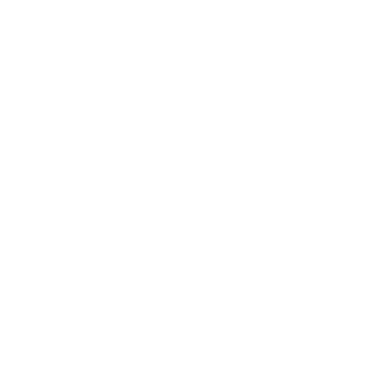 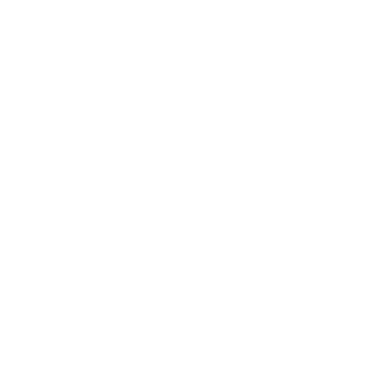 Transformation
A rule that takes each point of the plane to a unique 
corresponding point is called a transformation of the plane.
Translations and rotations are two types of transformations of the plane.
Transformation
Example Translation: f(x,y) = (x+1, y-2)

Moves points one unit right and two units down
Example Rotation: f(x,y) = (-y, x)

Rotates points 90 degrees counterclockwise about
the origin
Transformation
Transformations that preserve distance are called
isometries.
Translations and rotations preserve distance

If f is a translation or a rotation, then
d(P,Q) = d(f(P),f(Q))
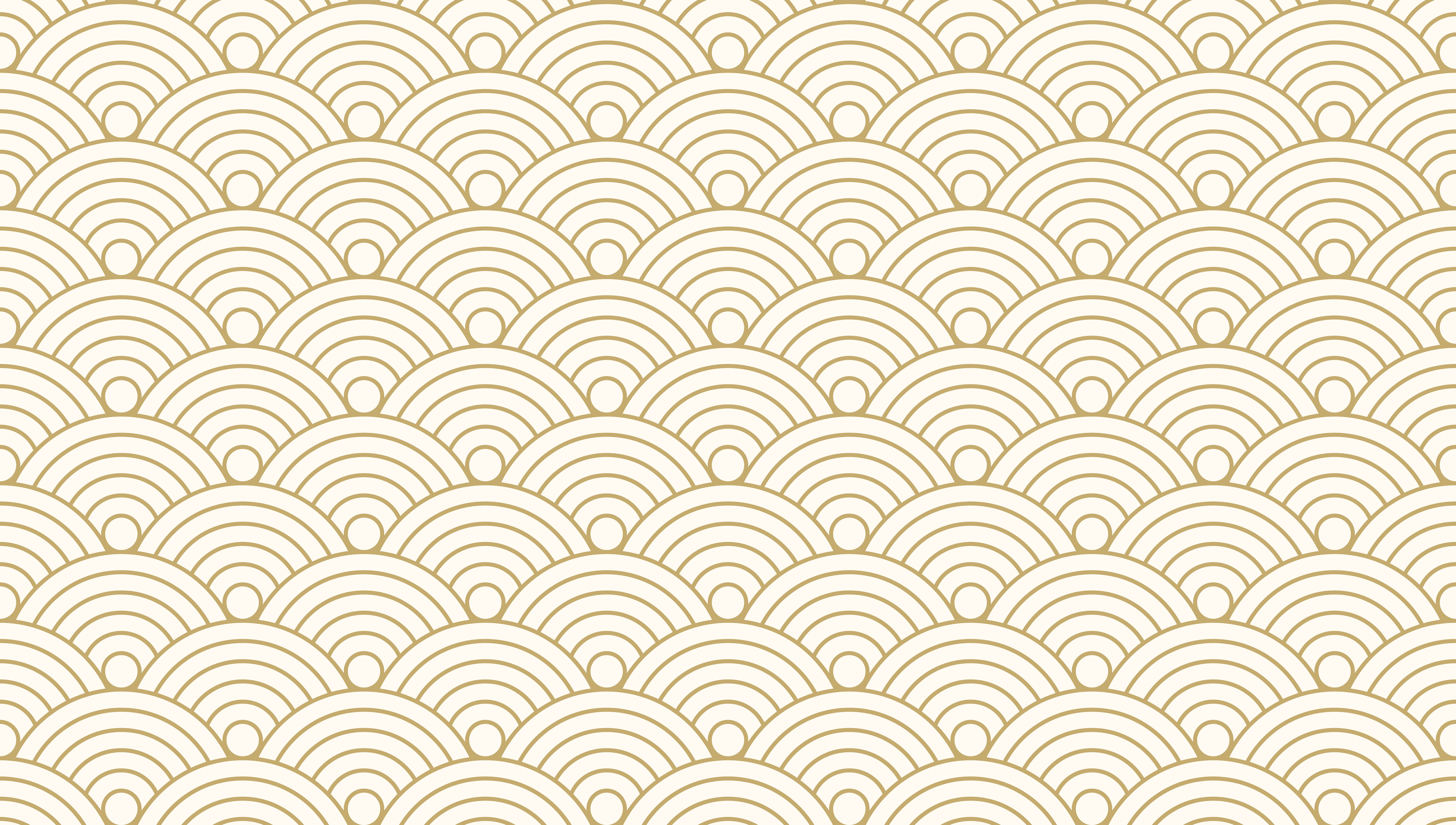 Transformation
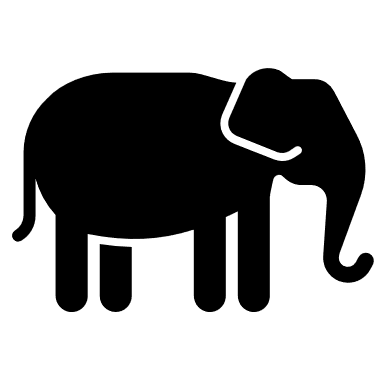 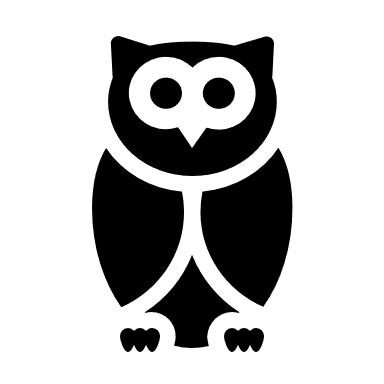 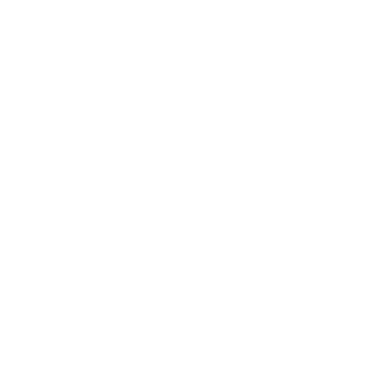 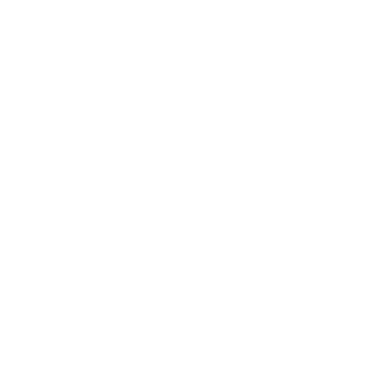 Transformation
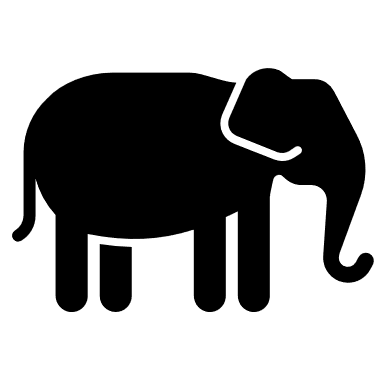 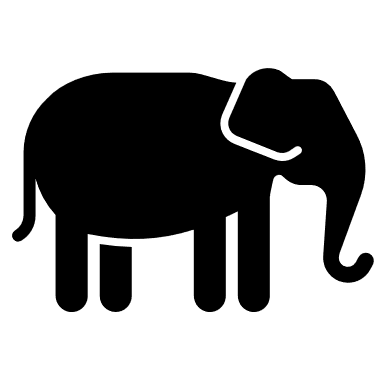 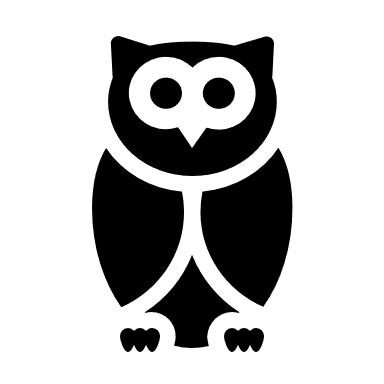 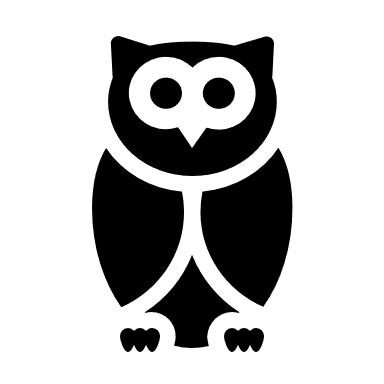 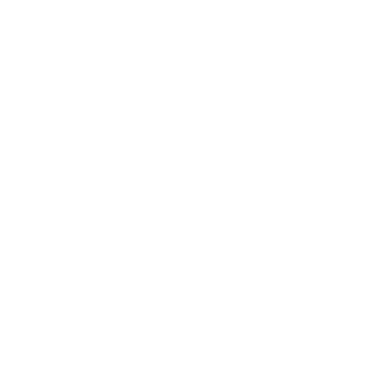 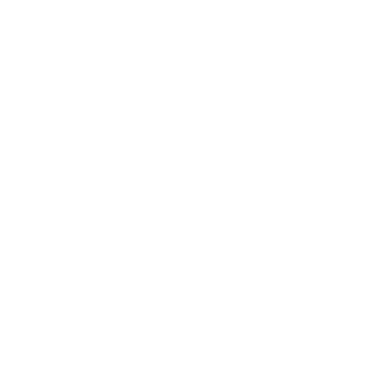 The distance between the owl and elephant increased after dilation
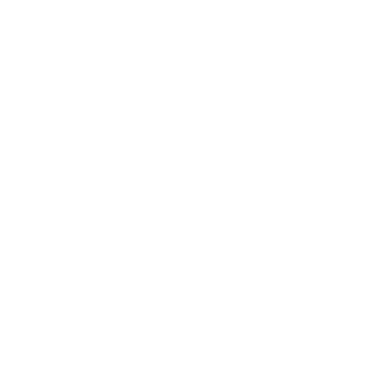 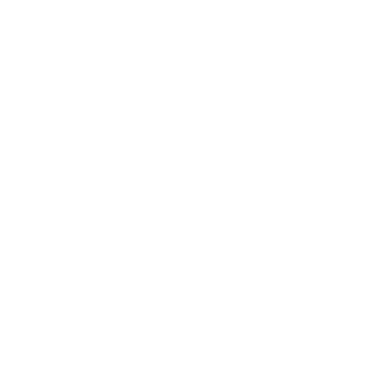 Transformation
Contractions and dilations preserve the ratio of distances

If f is a contraction or a dilation, then
d(P,Q) = K d(f(P),f(Q))
where K is a fixed number for every pair of points P and Q.
Transformations that preserve the ratio of distances
are called similarities.
Transformations of Squares
Finite objects, like polygons, also have transformations.
The isometries of the square are made up of rotations and
reflections.
Transformations of Squares
Transformations do not have to have any specific effect on
the distances between points in the object.  Transformations
can be flexible.
Transformations of Squares
Transformations do not have to have any specific effect on
the distances between points in the object.  Transformations
can be flexible.
Transformations of Squares
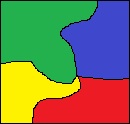 Transformations do not have to have any specific effect on
the distances between points in the object.  Transformations
can be flexible.
These flexible transformations are called homeomorphisms.
Transformations
More Rigid
More Flexible
isometries
similarities
homeomorphisms
Every isometry is a similarity and every similarity is a
homeomorphism.  There are usually many more
homeomorphisms than isometries.
Fractals
Fractals
Benoît Mandelbrot
1924 – 2010
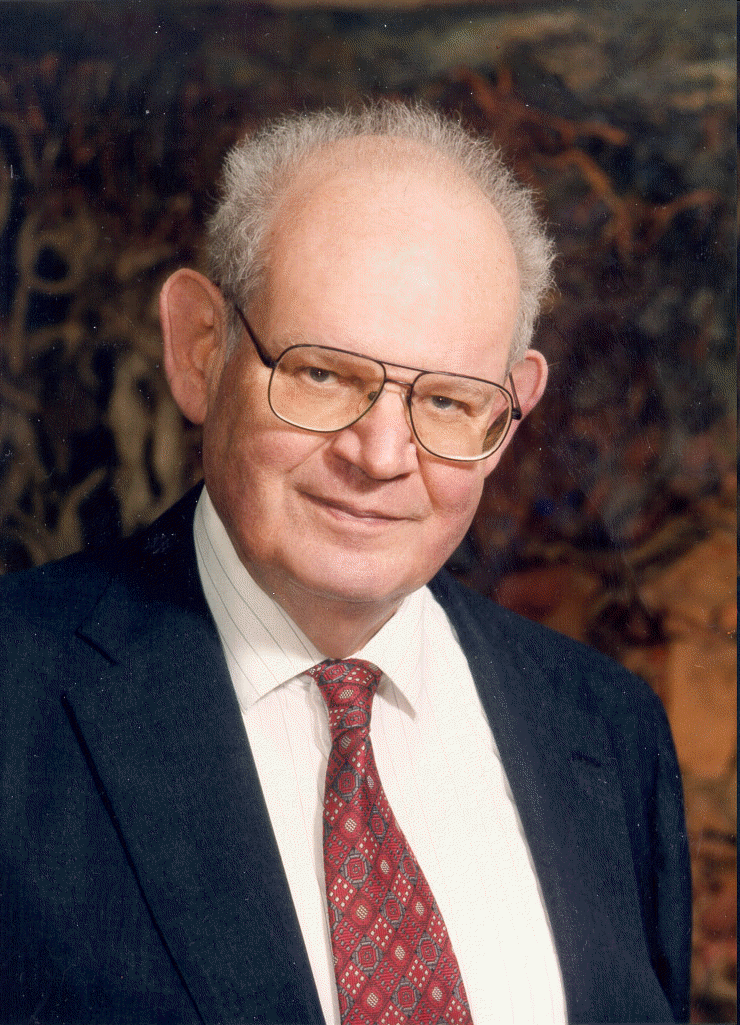 Mandelbrot’s insight:
Complicated shapes are often self-similar.
Fractals
One pattern repeats itself at many different size scales
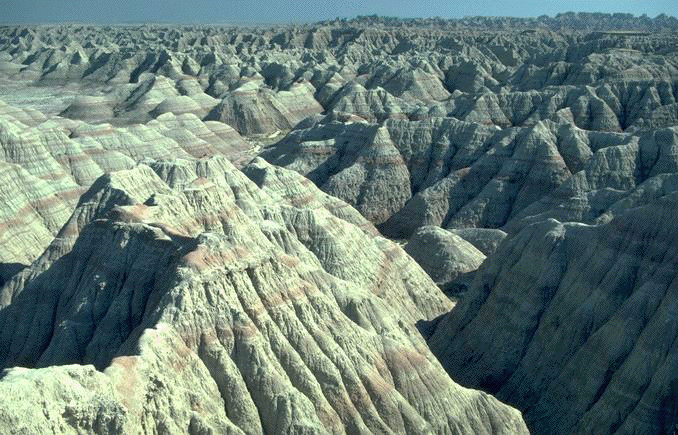 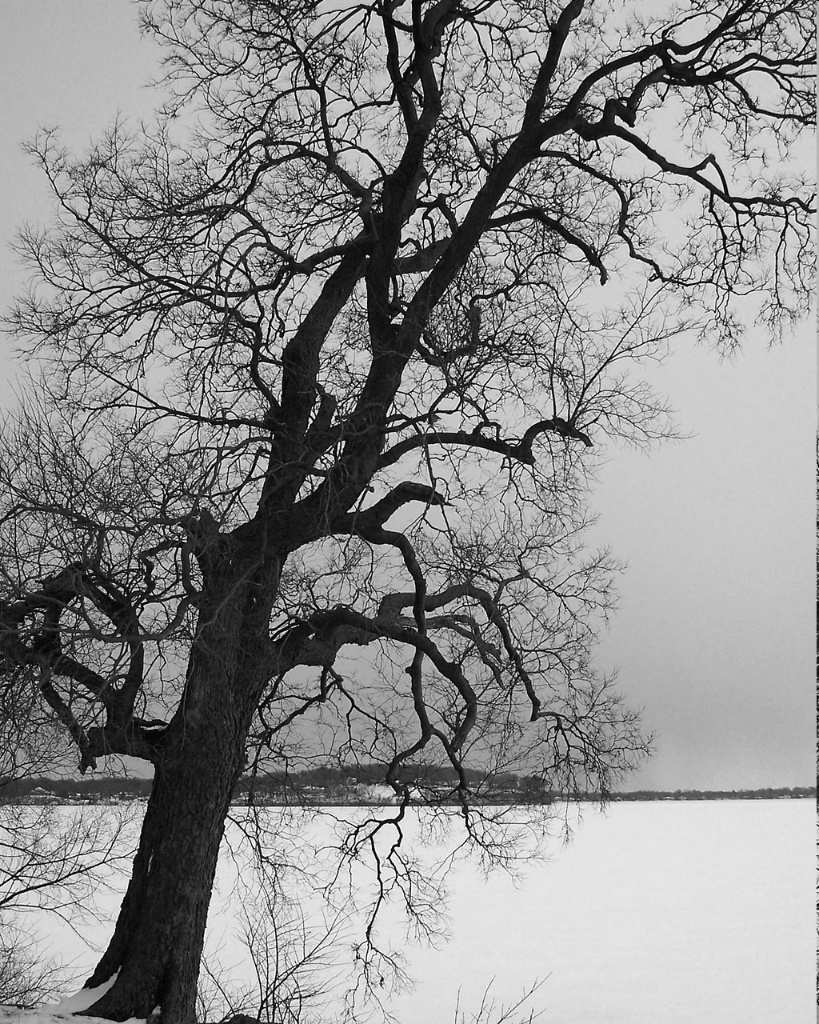 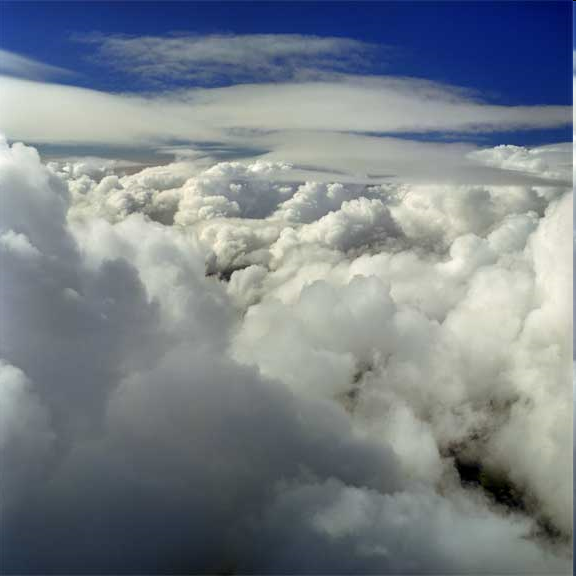 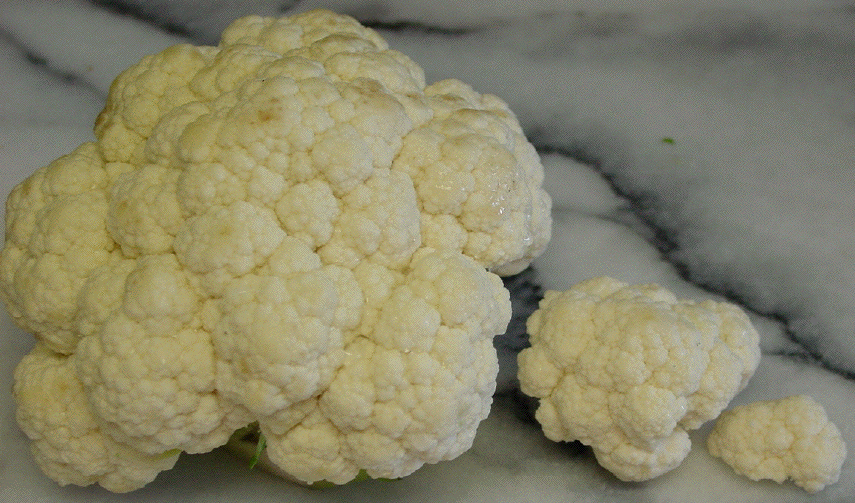 Fractals
Fractals are used throughout the sciences
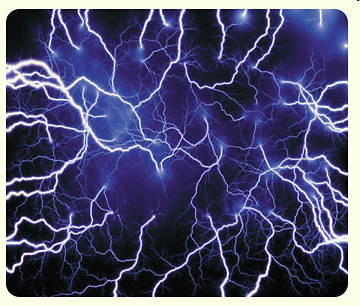 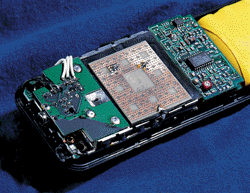 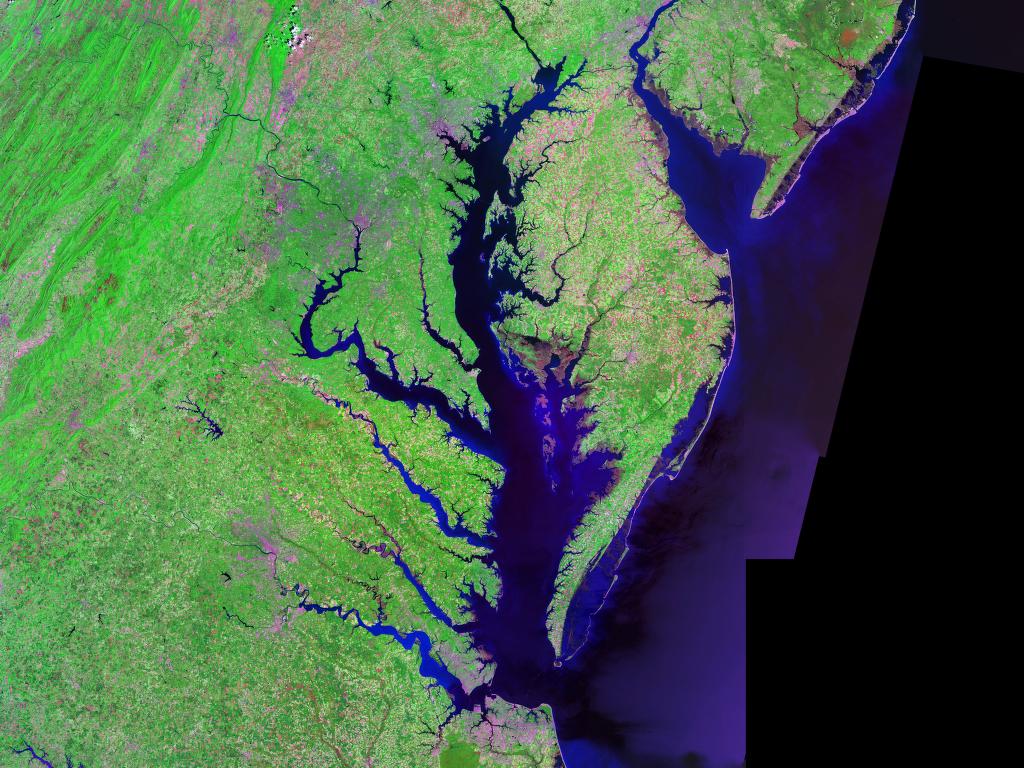 Sierpiński Triangle
Sierpiński Triangle
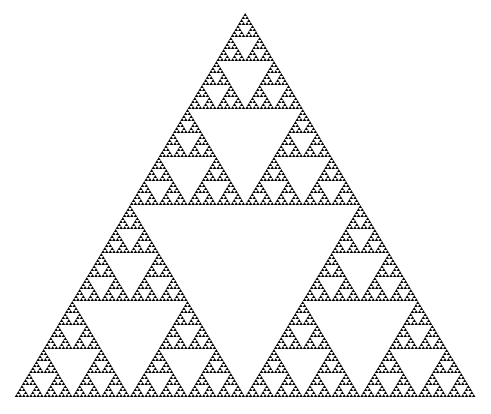 Sierpiński Triangle
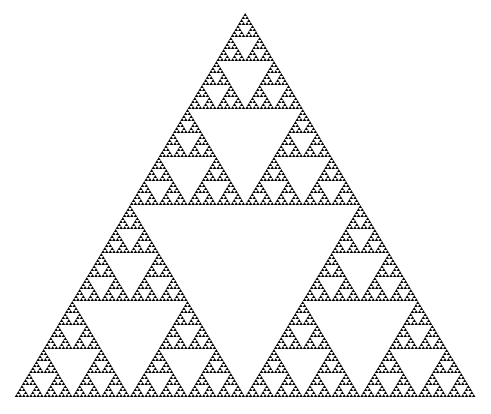 Red points are the only set
of three points that separate
the fractal into three pieces
Any transformation preserves
this set of three points
Sierpiński Carpet
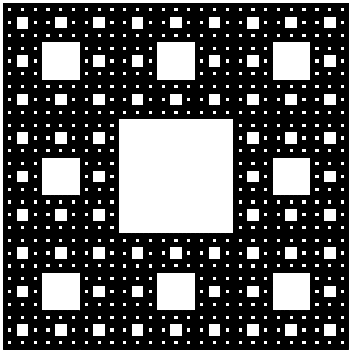 Sierpiński Carpet
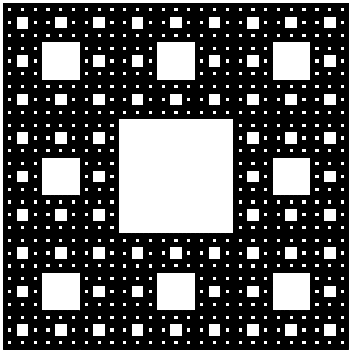 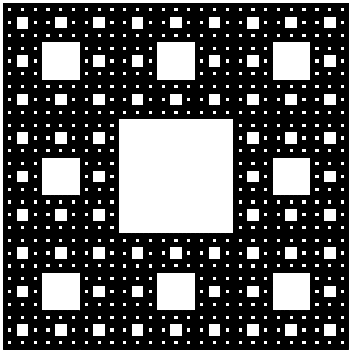 There are homeomorphisms of the Sierpiński Carpet that take any collection of empty squares to any other collection
Dynamics – Julia Sets
Dynamics
Dynamics is the branch of mathematics concerned with the results of applying sequences of operations
Dynamics
Example: Suppose we repeatedly square a positive number.  What happens?
2           22=4          42=16         162 = 256          …
1           12=1          12=1         12 = 1          …
Dynamics
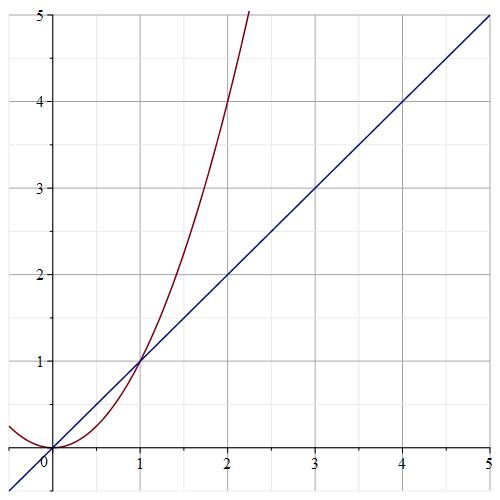 Dynamics
Example: Suppose we repeatedly square a complex number, x+yi = reiq.  What happens?
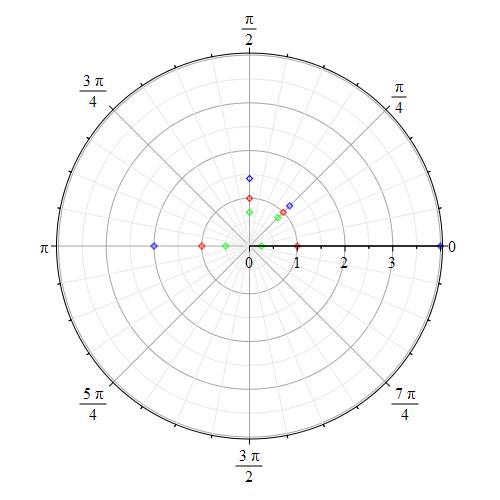 f(reiq) = (reiq)2 = r2ei2q
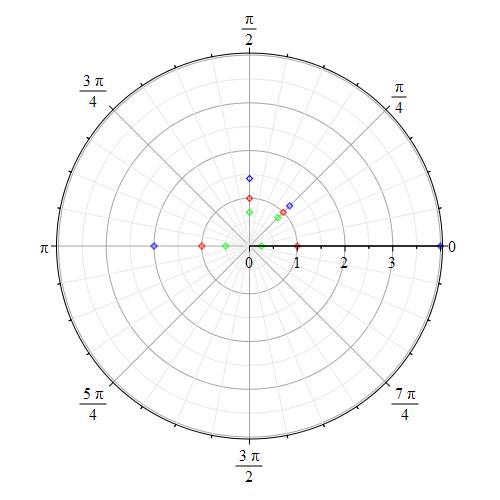 Julia Sets
The Julia set of a complex polynomial is the boundary of set of points whose iterates remain bounded.
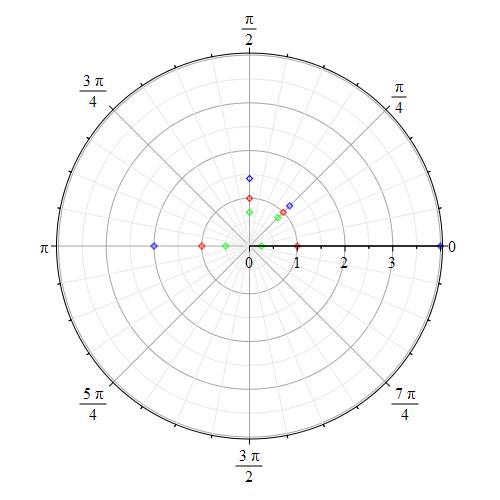 The Julia set of f(z) = z2 is
the unit circle
Julia Sets
Julia set are often fractals – they form one of the best known
classes of fractals
The Basilica:
 
the Julia set of
f(z) = z2 - 1
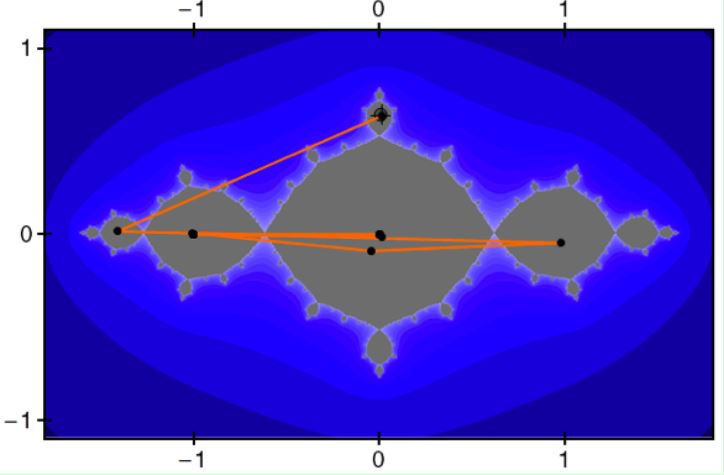 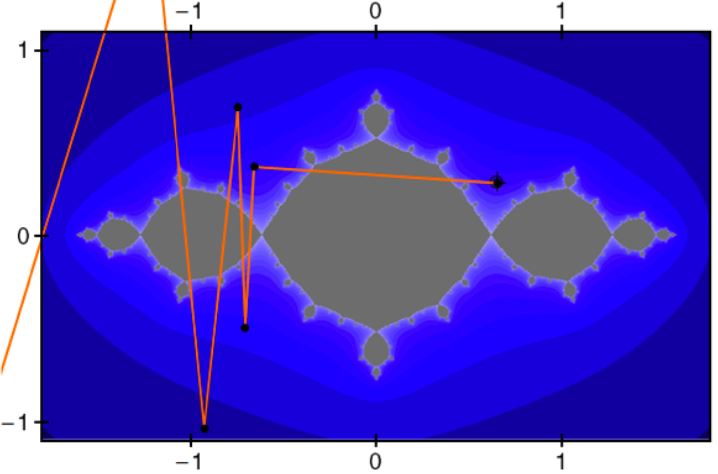 Julia Sets
f(z) = z2 + 0.32 + 0.56i
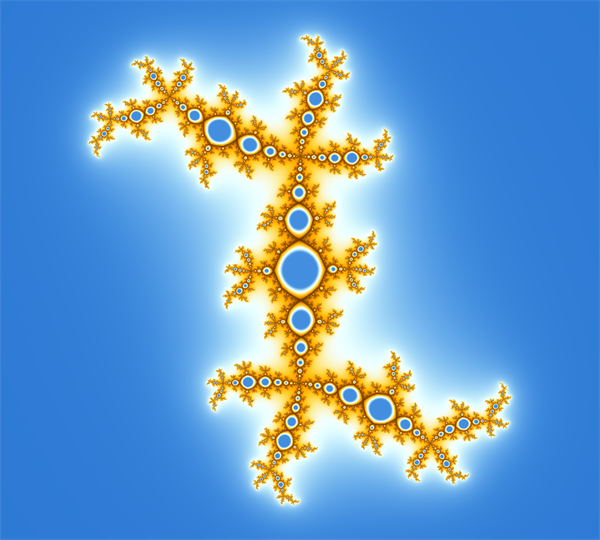 Julia Sets
f(z) = z2 – 0.157 + 1.032i
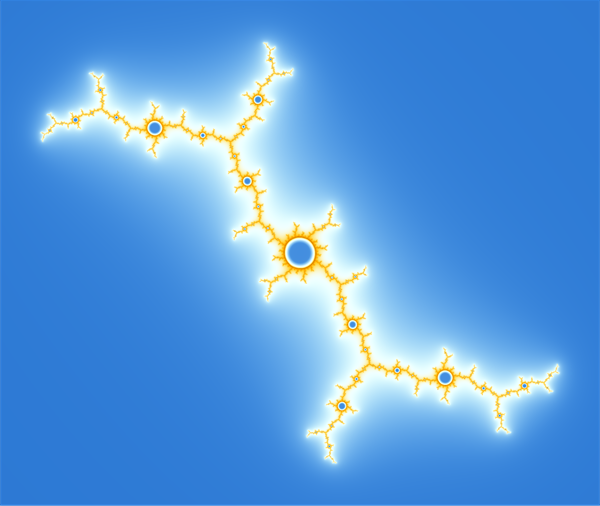 Julia Sets
f(z) = z3 – 0.21 + 1.09i
Mandelbrot Set
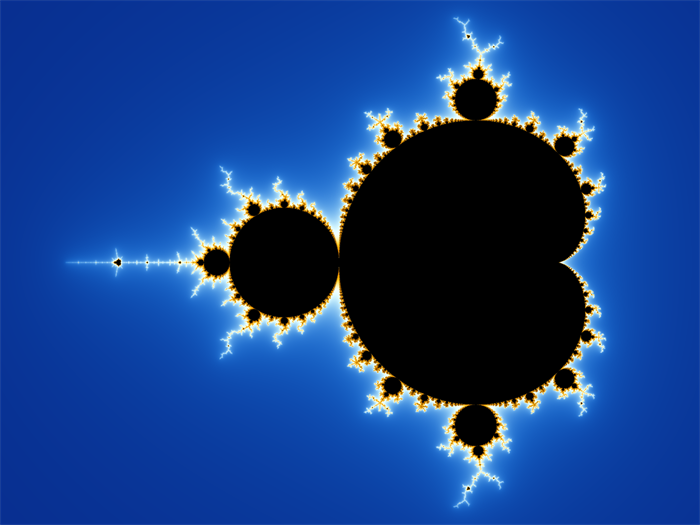 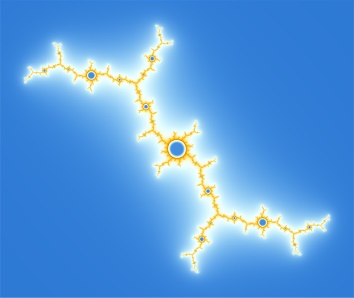 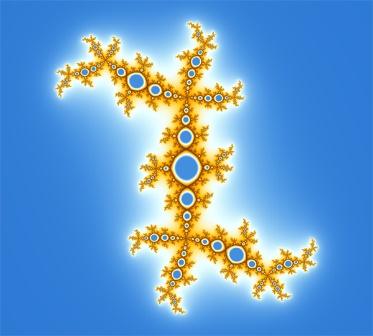 Unit circle
Values of c for which f(z) = z2 + c has bounded iterates of 0
Transformations of Julia Sets
Transformations of Fractals
Belk, F: developed systematic methods to create transformations for the Basilica (2015) and many other fractals (2019).
Transformations of Fractals
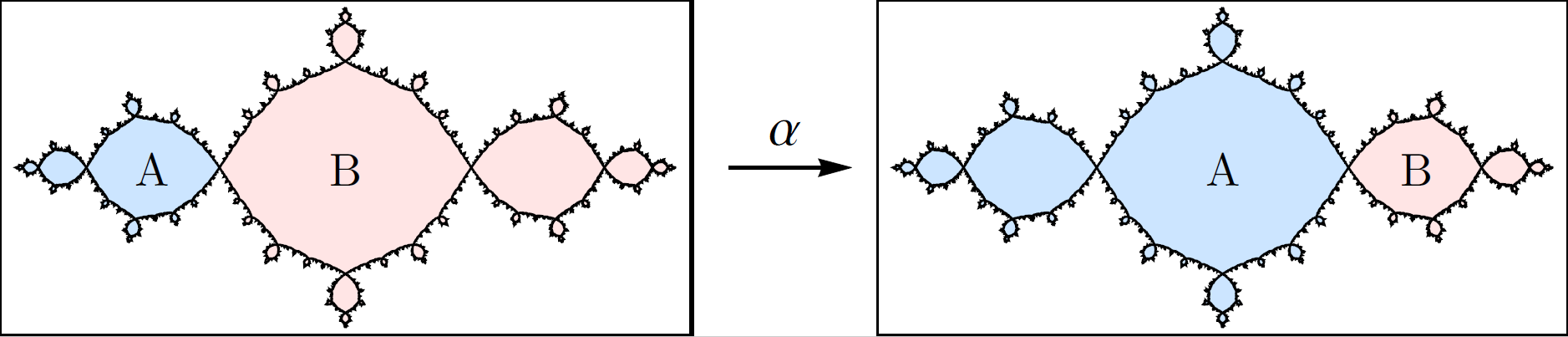 Transformations of Fractals
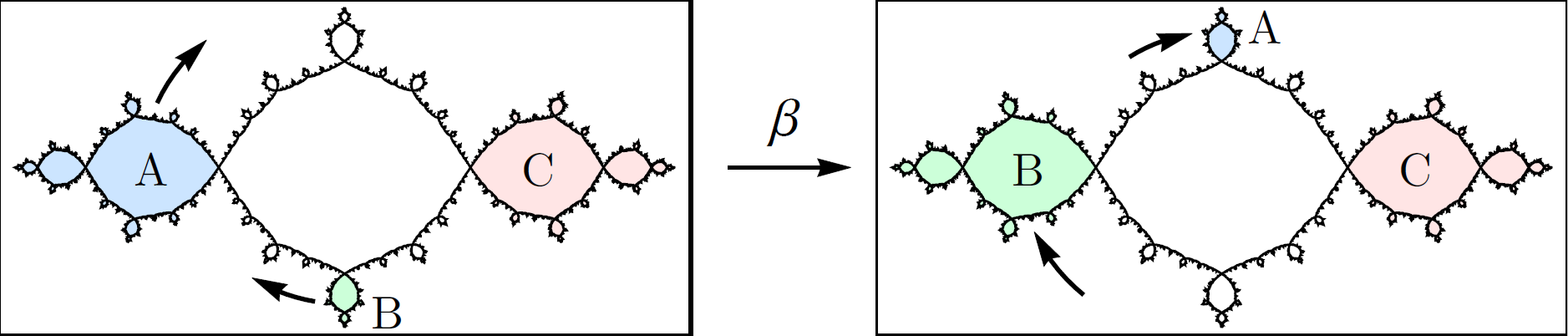 Transformations of Fractals
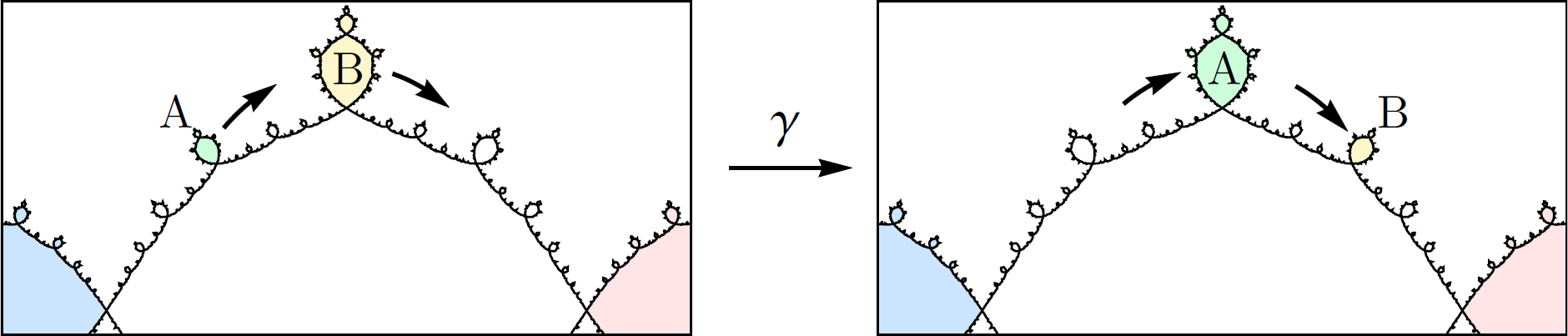 Transformations of Fractals
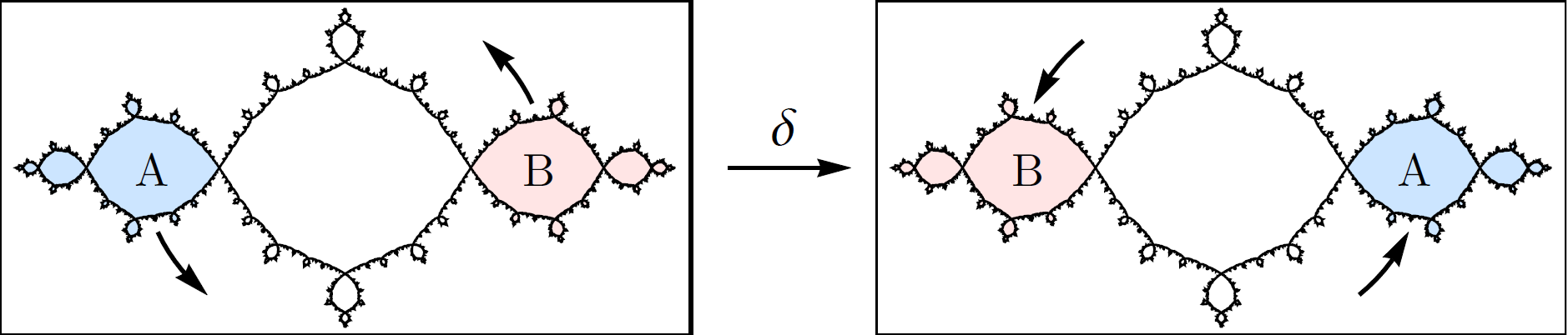 Quasisymmetries
In 2018, Lyubich and Merenkov proved that these
transformations of the Basilica are quasisymmetries
Quasisymmetries
Quasisymmetries require that the ratios of slopes 
centered at a point are related.
Quasisymmetries
More Rigid
More Flexible
similarities
quasisymmetries
isometries
homeomorphisms
Hyperbolic Julia Sets
A Julia set is hyperbolic if it has an attracting periodic cycle


It is conjectured that every interior region of the Mandelbrot set corresponds to a hyperbolic Julia set
Mandelbrot Set
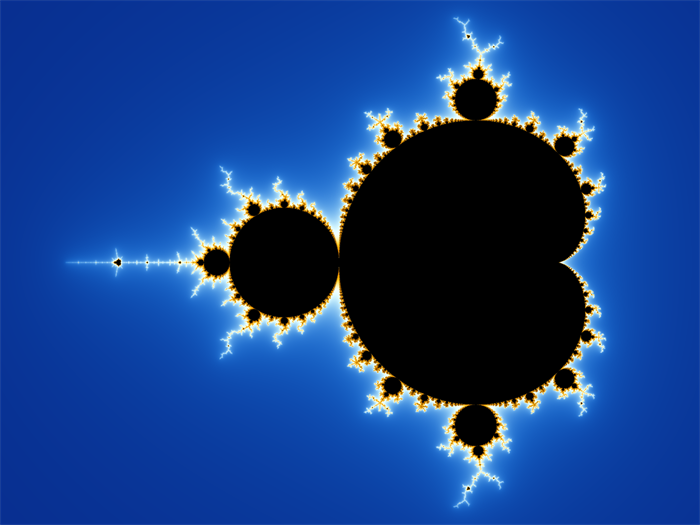 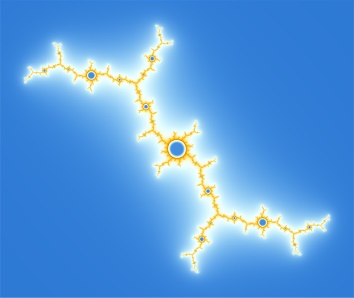 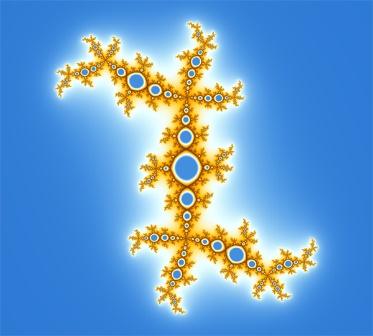 Unit circle
Cubic Julia Sets
Belk, F – Conjecture: The Julia set of 
f(z) = z3 – 0.21 + 1.09i
has finitely many homeomorphisms
Thank You!
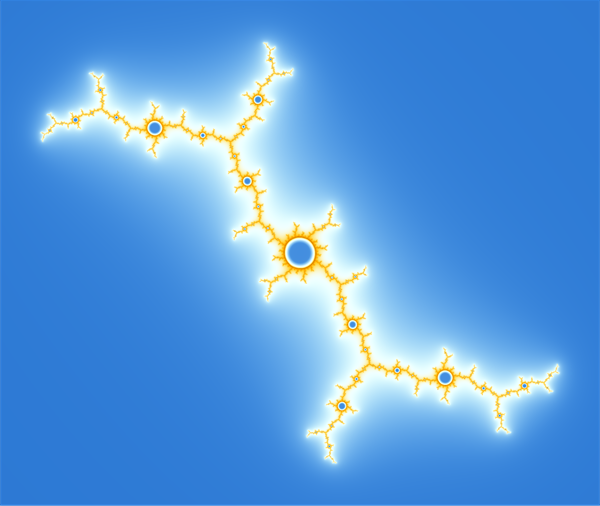 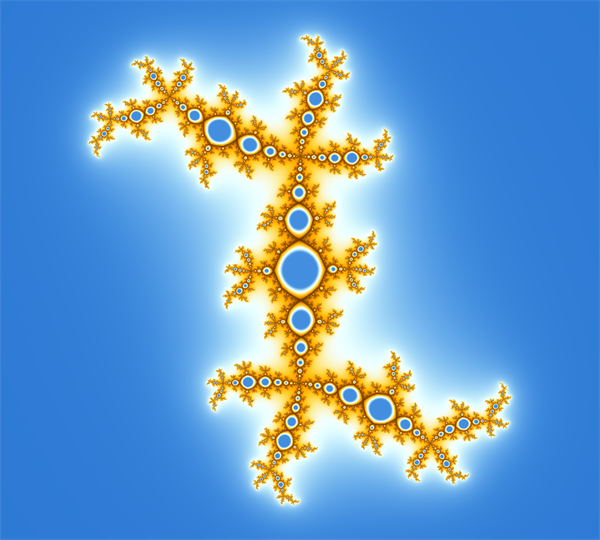